Entering the 21st Century:  Grants, Gradients, Libraries & Opportunities
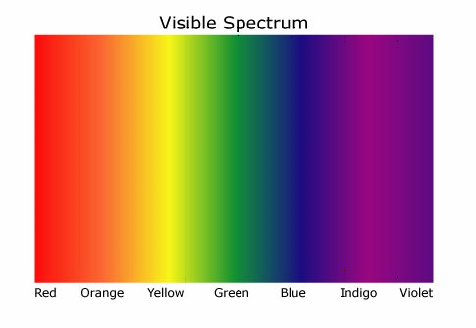 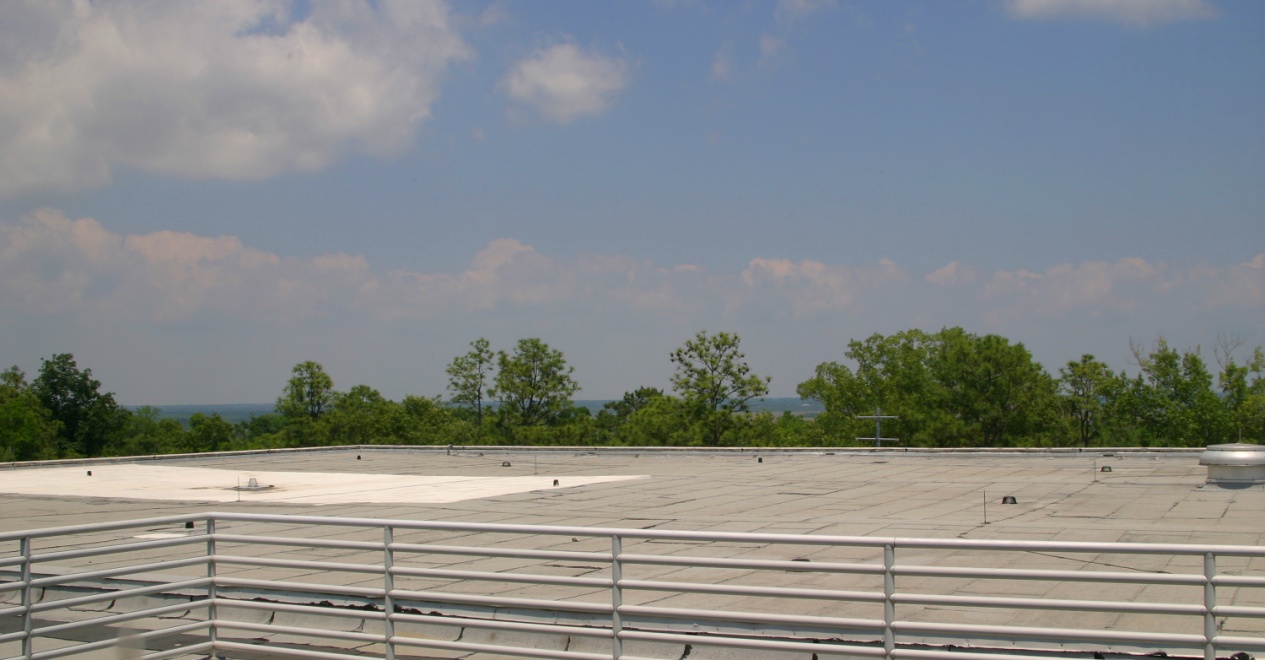 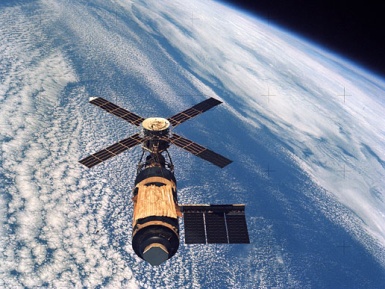 Ray Uzwyshyn, Ph.D. MLIS, Director of Online LibrariesAmerican Public University System
GRANT OPPORTUNITIES BEGIN WITH ENVIRONMENTAL  SCAN
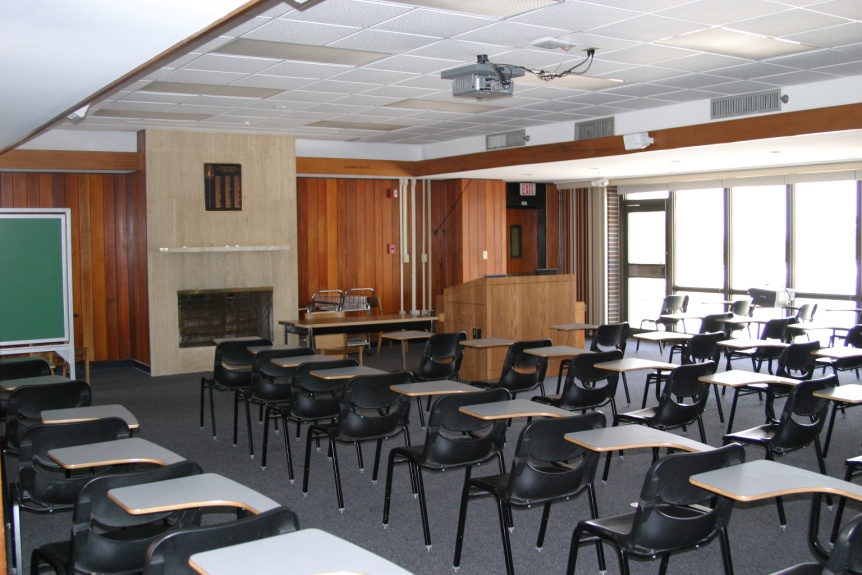 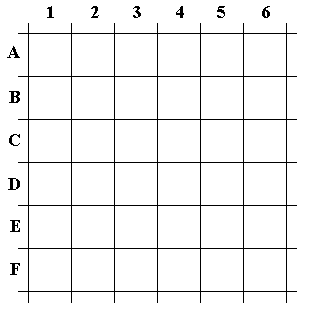 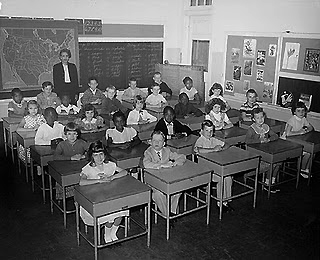 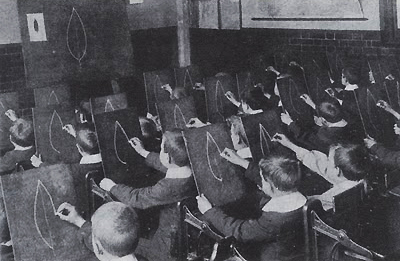 Correspondence To Library’s Mission
Potential Opportunity: SKYLAB REIMAGINING THE Learning Grid For 21st Century
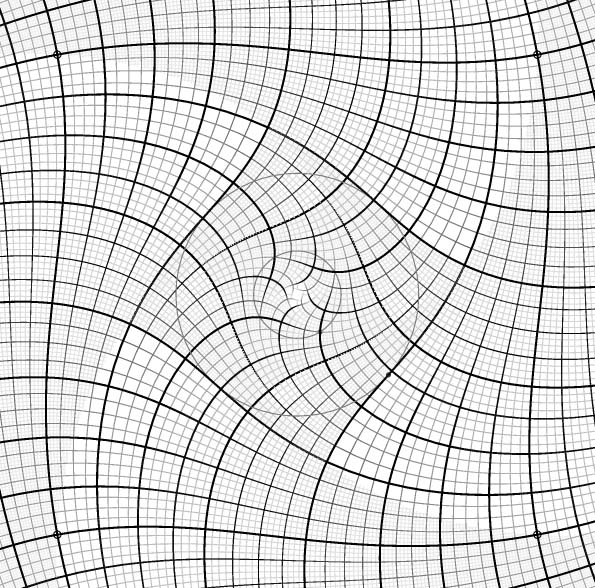 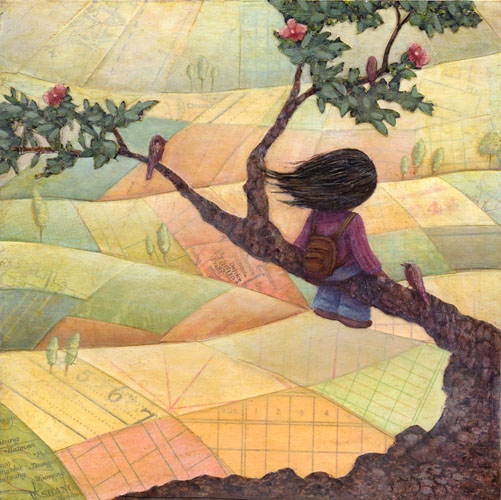 Synergies for Collaboration (Center for Teaching and Learning, Academic Computing, IT New Learning Vistas, 21st Century Network
Attractiveness to Outside Funders: Space, Technology, Learning
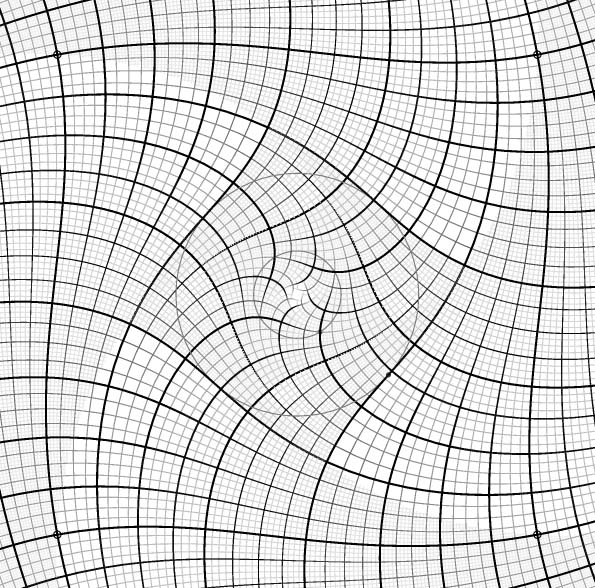 Multimedia StudioActivities
Information Literacy ClassroomActivities
CollaborationThird Space for Learning.Cross-fertilization of
Projects,People and
Skillsets.
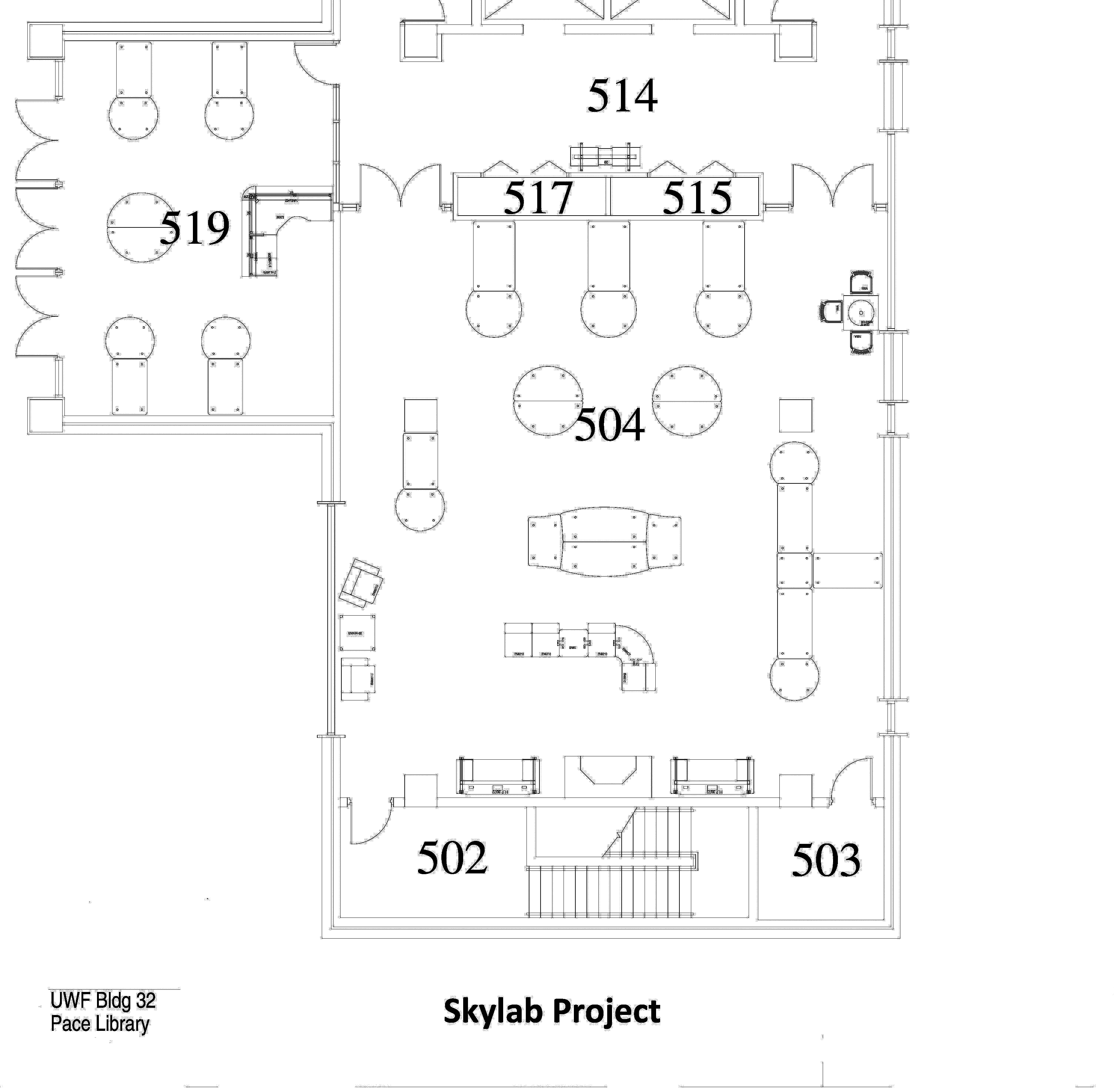 Technology
Media Conversion CenterActivities
PermeableBoundaries
Buy In Process: Begins with Proposal
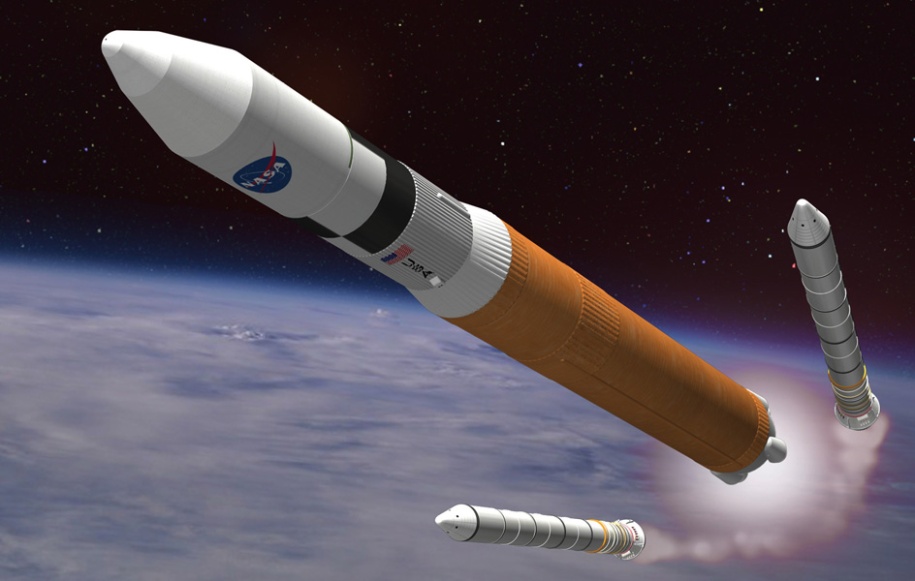 Information Literacy Classroom
Multimedia Studio
Media Conversion Center
Unifying Theme: Digital Literacy
ASSESSMENT of PROJECT Feasibility: Information Literacy CLASSROOM (Buy In)
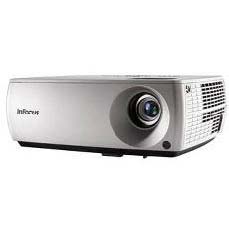 Main Equipment Components
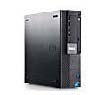 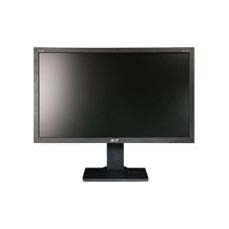 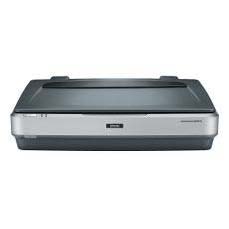 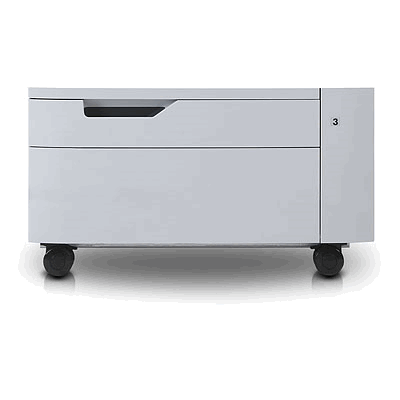 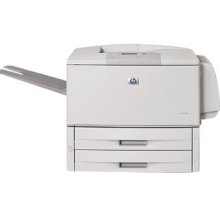 Longer Lists and Specs  Available
ASSESSMENT of FEASABILITYMultimedia STUDIO
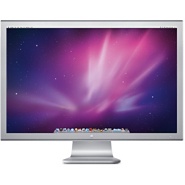 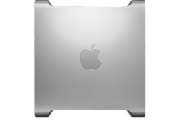 Main Equipment  Components(Hardware & Software) 2 Multimedia Macs with Dual Monitors Digital CamcordersDigital CamerasFlatbed Slide ScannersAdobe Creative Suite  5(Suite of Software)Apple Final Cut Pro(Digital Video)

Total $52,180.00-100,00.00
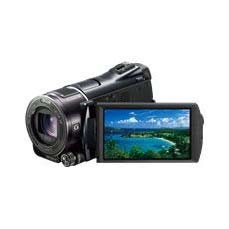 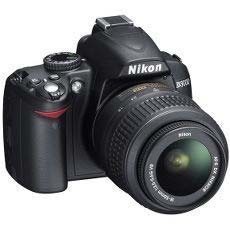 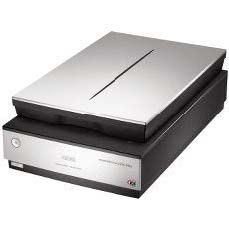 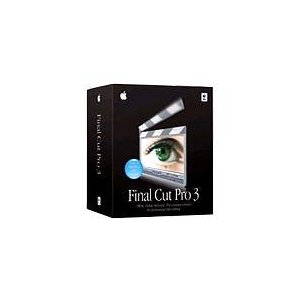 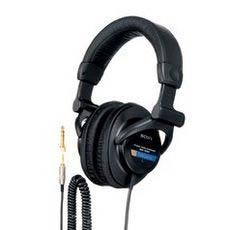 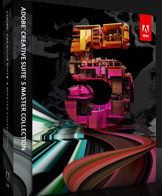 ASSESSMENT of FEASABILITYMedia Conversion Center
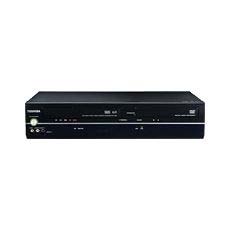 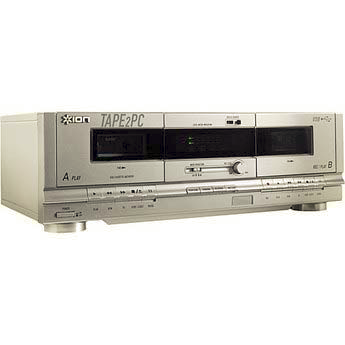 Hardware & Software Main Components

Cassette  to MP3 Conversion HardwareVHS to DVD Conversion HardwareMultimedia port enhanced PCTB Hard drives for StorageLarge Format (11x17) Scanner withSlide/Negative  CapabilitiesHeadphones &Audio Conversion Software (Audition)Video Conversion/Editing Software (Vegas) 

55, 600.00 – 155,000.00
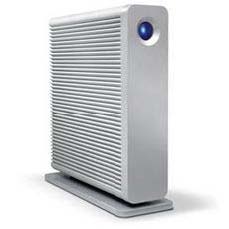 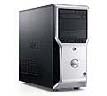 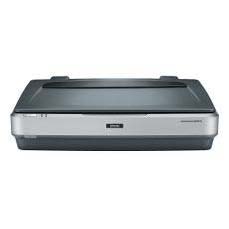 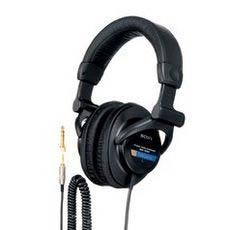 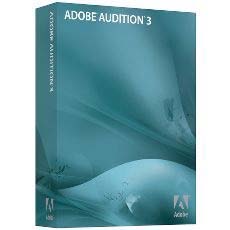 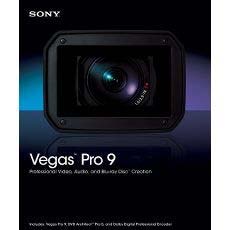 ASSESSMENT  of Feasibility
Fifth Floor Existing BlueprintsRough Sketch Overlay
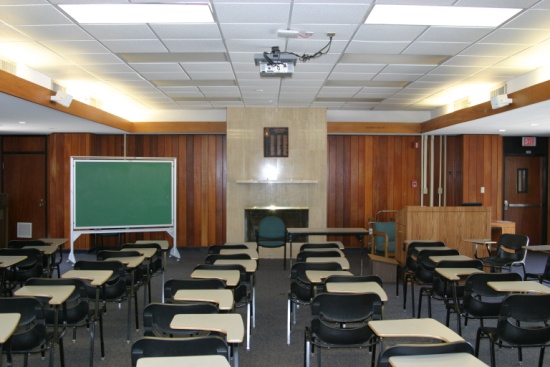 Circulation of Documents(University Telecom,
Furniture Procurement,
Contractors, University Architecture  & Engineering)

125,000 (low estimate)
255-550,00.00 (high)
SUSTAINABILITY: Human Resources
Skylab Technology Manager (85,000.00)Student Assistants for Extended (3) Lab HoursAllocate Budgetary ContingencyMoney for First Year
($)75000.00
150,000.00 (low) – 250,000.00(recurring)
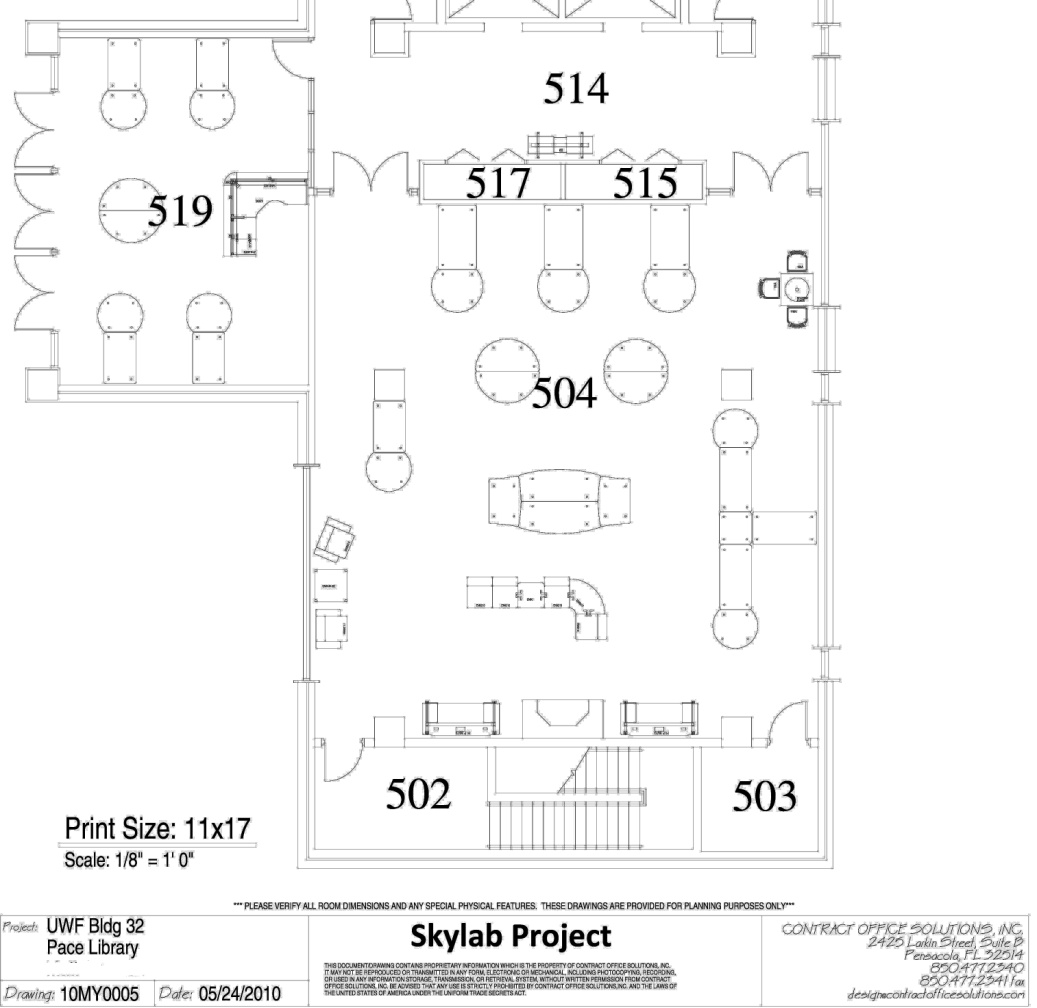 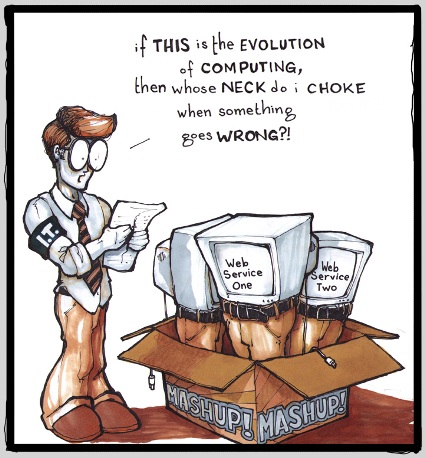 SKYLAB Enabled Project Awarded 500K250K Grant/ 250 Matching Funds PROVOST
Image Editing  Scanning Assistance  CD/DVD Creation  Digital Audio/Video Capacity  Podcasting Website Creation and Design  Multimedia Website Specialized Student Digital Literacy Projects
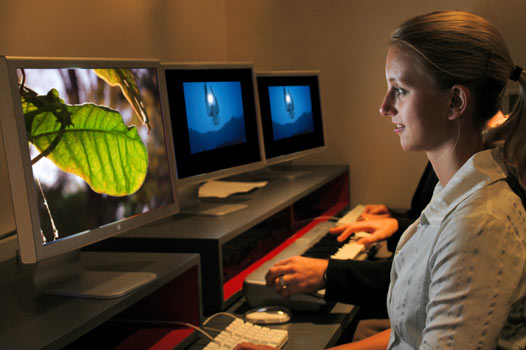 Keyword for 21st Century Libraries: Digital Literacy
RUNNING THE PROJECT: 9 MONTHS Circulation of Documents
Handouts: Tech.  Equipment ,  Schematics Skylab Conceptualization/Grant
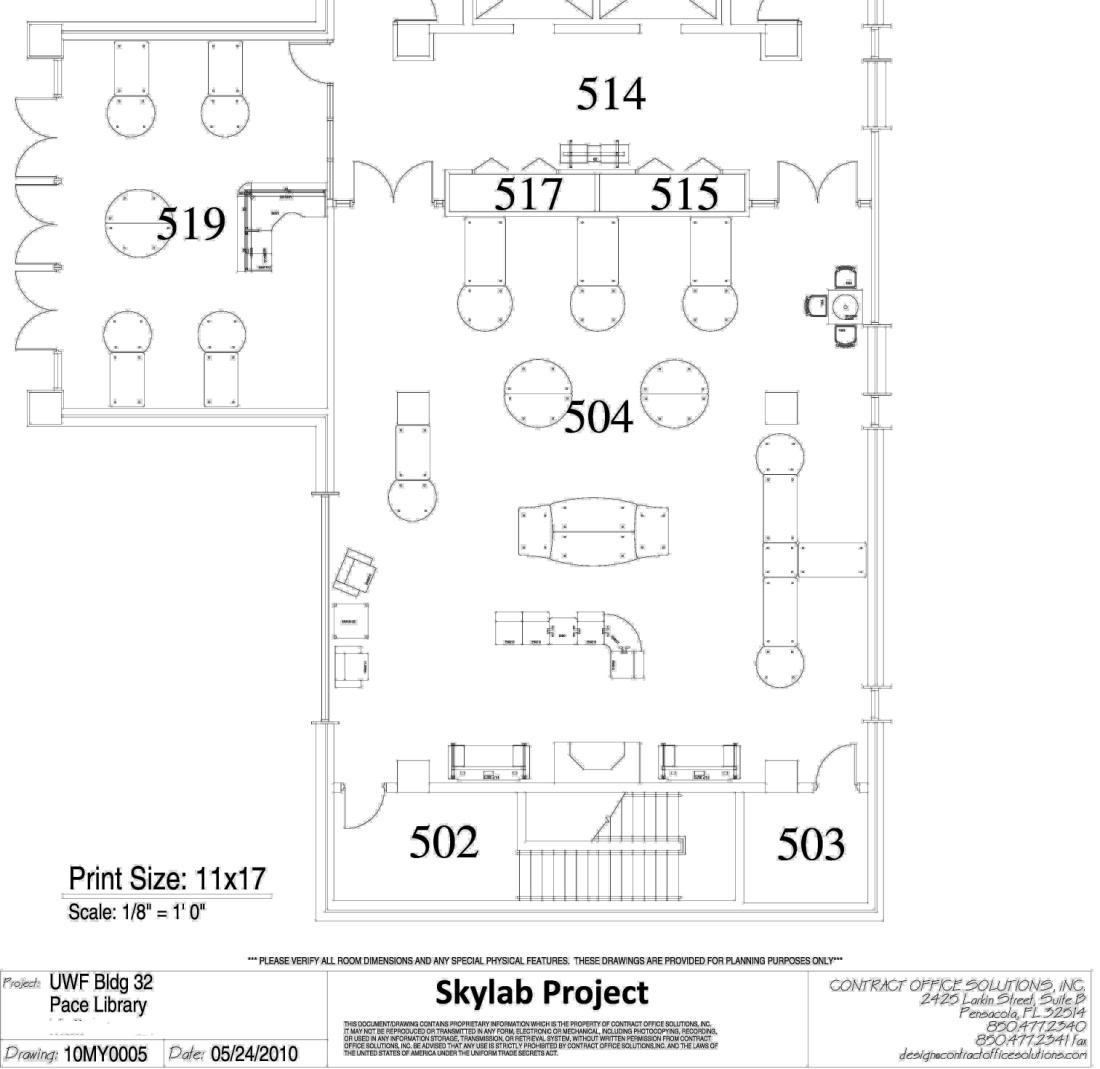 Binders Complete Hardware, Software Tech. SpecificationsBudget BindersBudgetary DocumentsSkylab Date Log  with Primary Documents

PresentationsLibrary StakeholdersOutside ConstituentsNational Awareness/Marketing
Example:  Electrical Data: Design DOCUMENTATION KEY
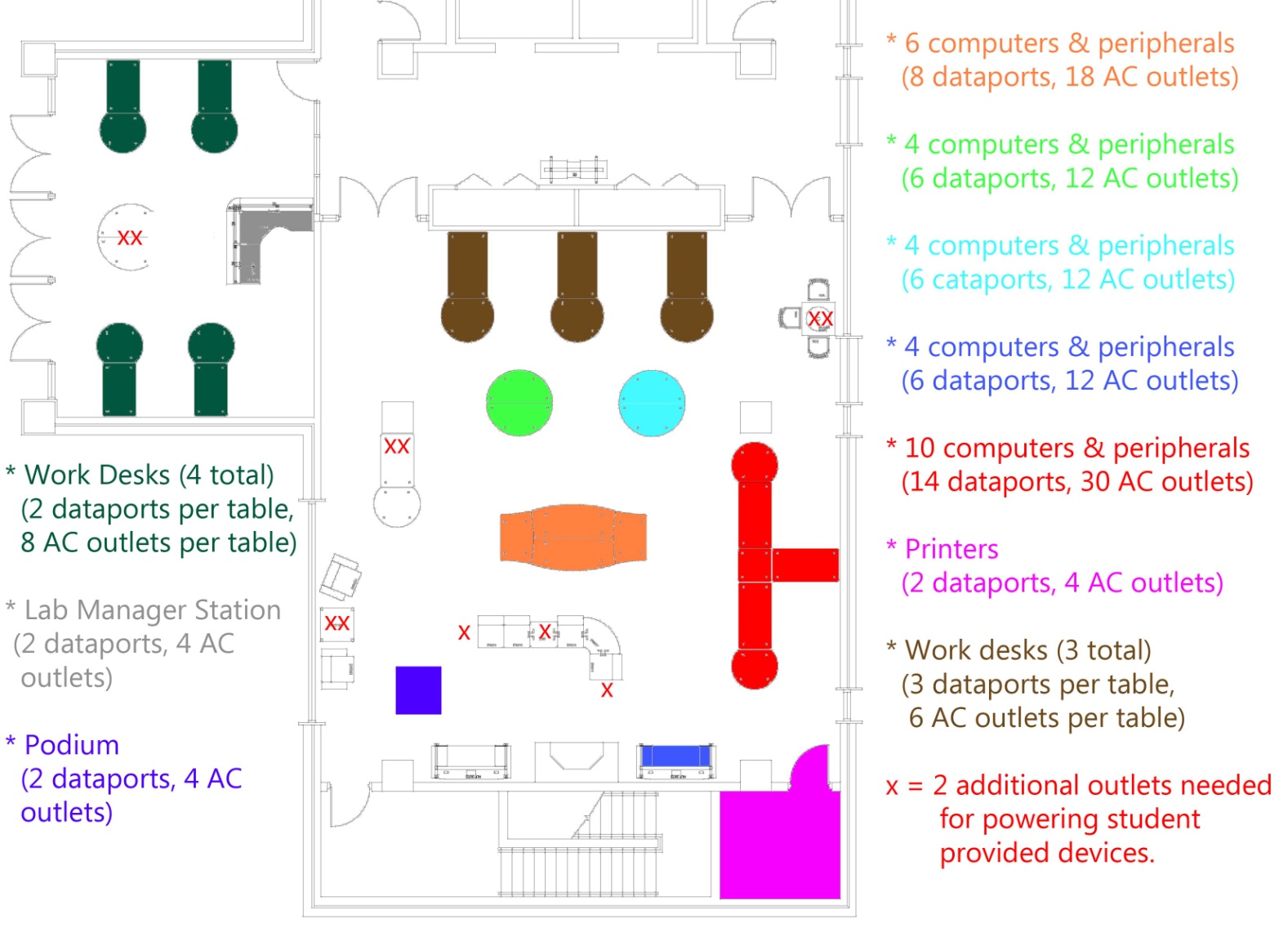 Data ports and Electrical Outlets: Diagrams for Telecom, Contractors ,Cable Management  & Adequate Power Supplies
Example: Architectural Rendering
Various  Technologically Enhanced Spaces For
Learning &
Collaboration Guided
By Technology Possibilities:
Binders: Comfortable
Seating,
Mobile Desks,Enhanced Electrical/Data Ports
Non TraditionalClassroom
Capabilities
Information Literacy Classroom
Pre-PLAN AND PLAN AHEADThere Will Always Be UNEXPECTED Contingencies
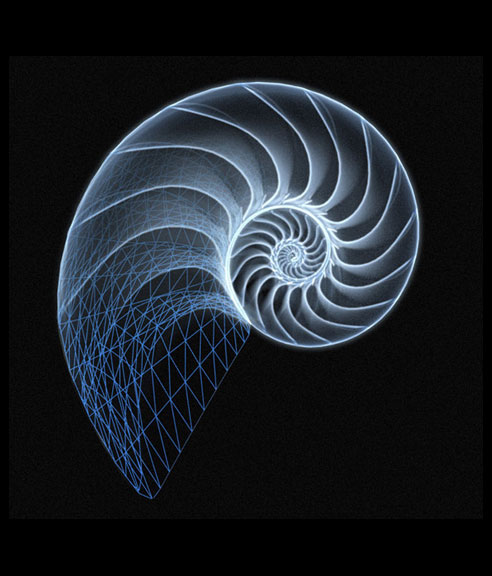 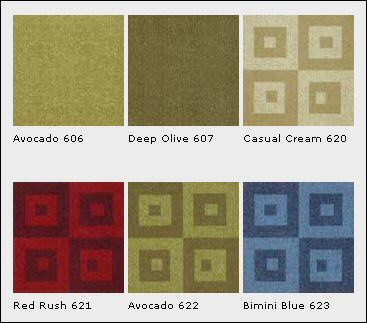 PLAN FOR FUTURE FUNDINGSKYLAB PART II: RECLAIMING THE OUTDOOR SPACE
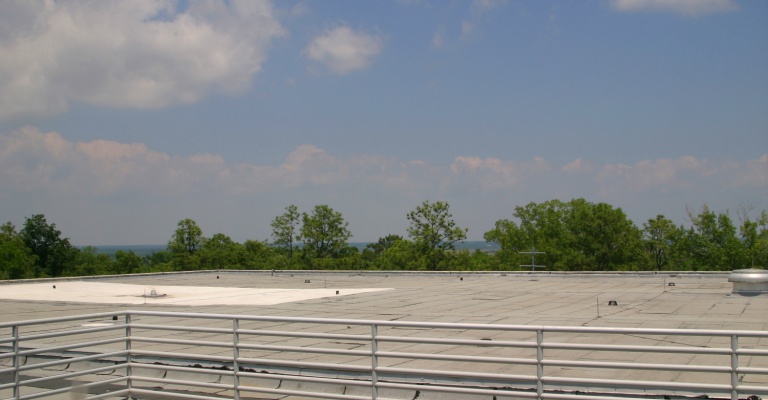 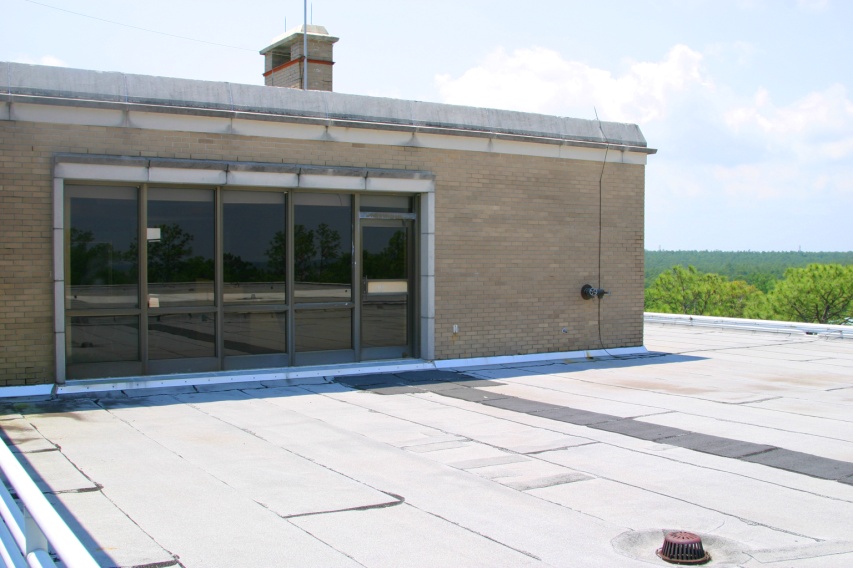 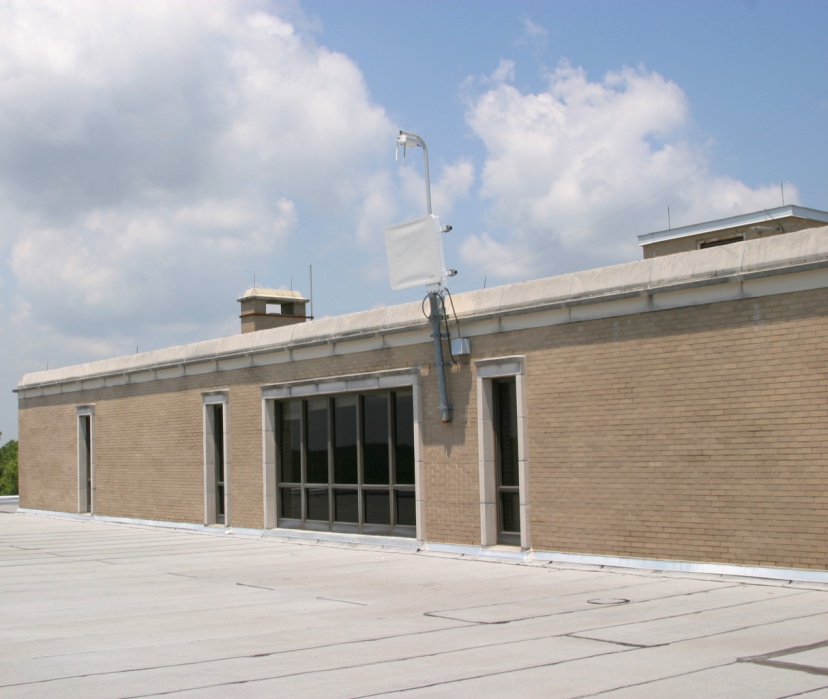 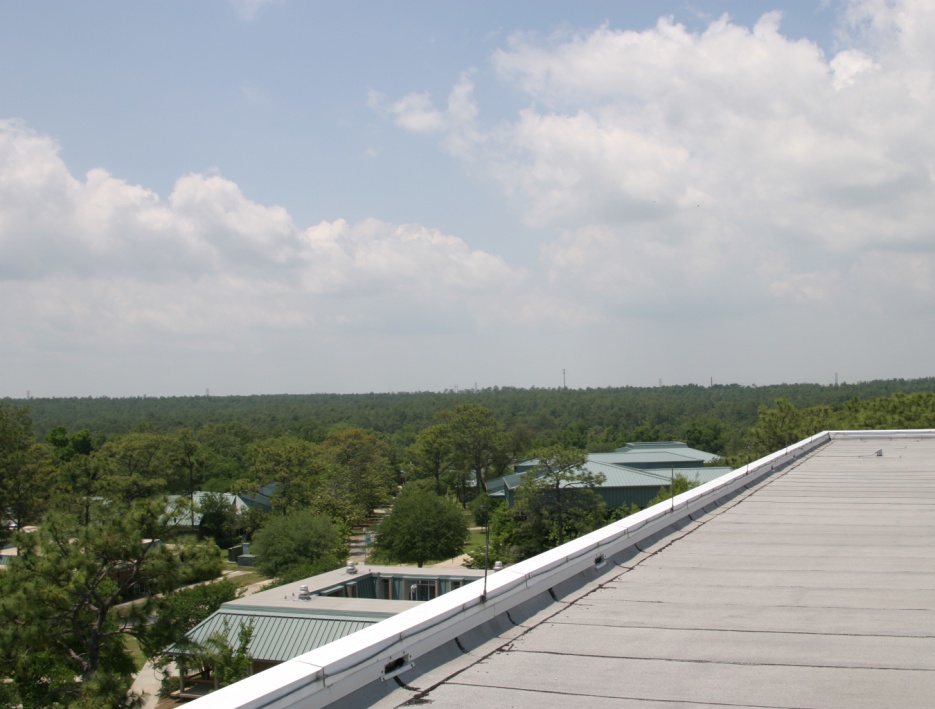 Wireless Access Points, Indoor/Outdoor  Future Mobile Computing Possibilities
Environmental Scan: Case Two U Miami Digital Initiatives
New Types of Digital Libraries(Large IMLS Grant: Cuban Heritage Digital Collections)
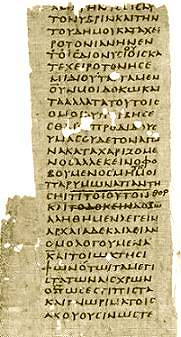 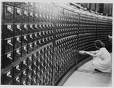 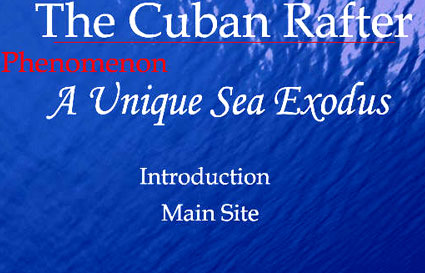 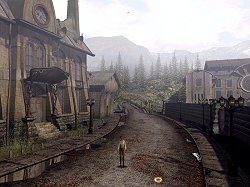 200 B.C
1940
2003
2018
Working within Opportunities of Environment
Grant Attractiveness & TechnologyHow Do you Best Navigate Information?
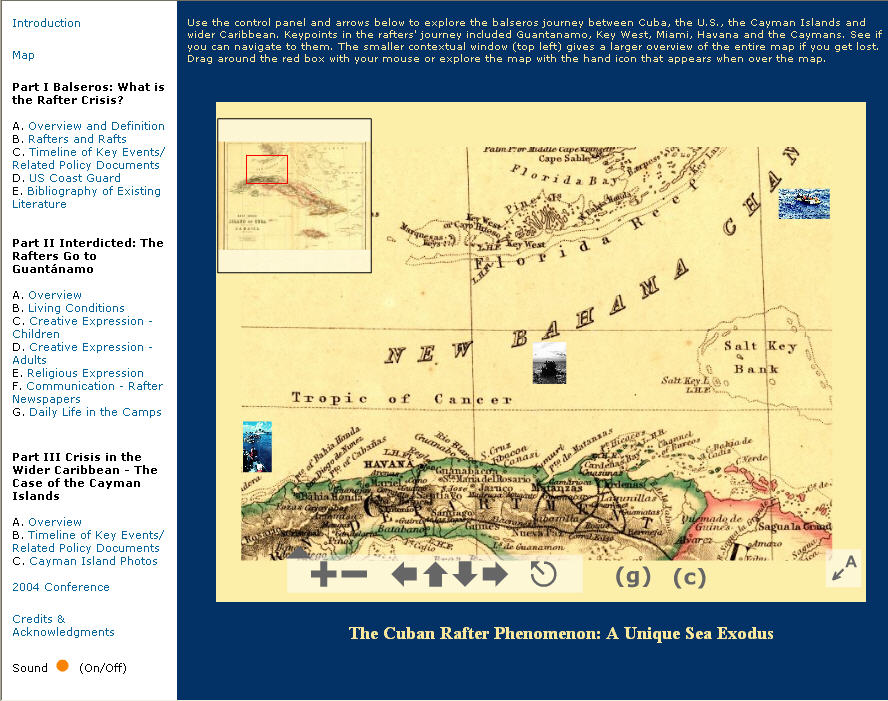 Unique Challenge posed by each specific digital collection
Multimedia and Visual Metaphor
Involve Innovation & Contextualization
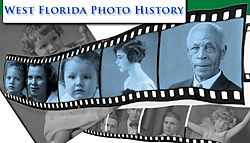 What is the Technology Opportunity?
Wider Library Academic University Community Connections
Branding and Marketing the University GloballyThe Libraries Intellectual Riches Globally
Hybrid Digital/Paper Collections
Digital Infrastructure Use Various Media Types (Audio/Video)
New UM Music Library Possibilities
Create University/Library/Environmental Bridges
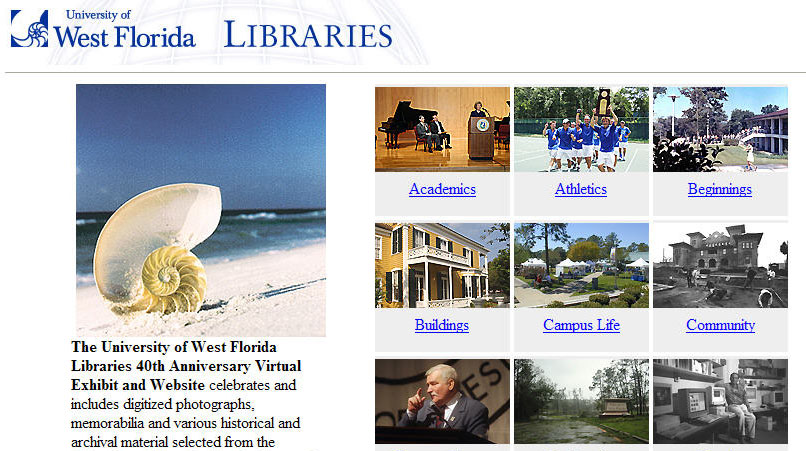 Community Connected Archive (2006)
Grants for New Genres of Digital Collections & Library Services: Partnerships
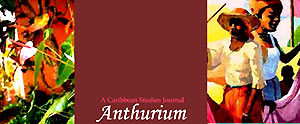 Anthurium (2004)Scholarly E-Journal of Caribbean Studies 

English Faculty,Library Special Collections, Digital Services, Art History, Public History
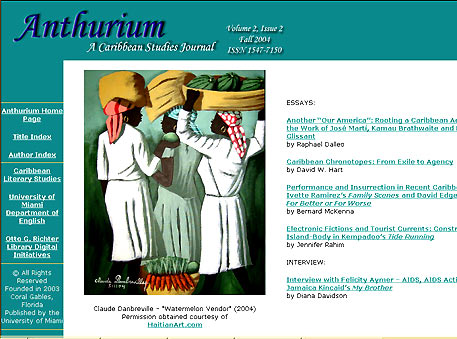 http://scholar.library.miami.edu/anthurium/index.html
Scholarly Communications Opportunities
ENVIRONMENTAL SCAN Case Three Mission Alignment
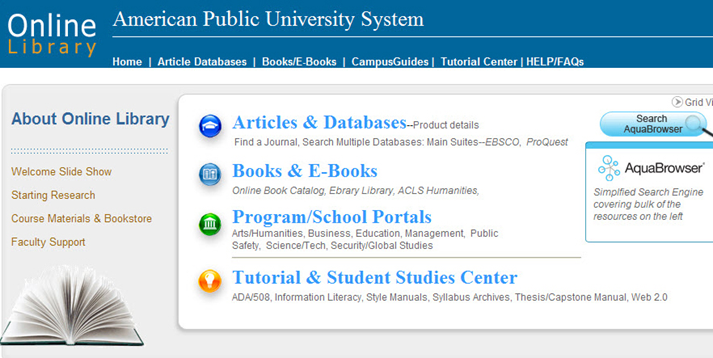 (THE ROI FACTOR & Creating Library Value)
Technology and the Online Academic Library/University
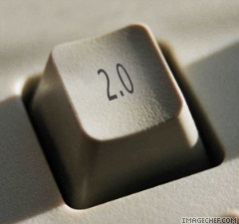 APUS  Libraries(For Profit, Completely Online University)
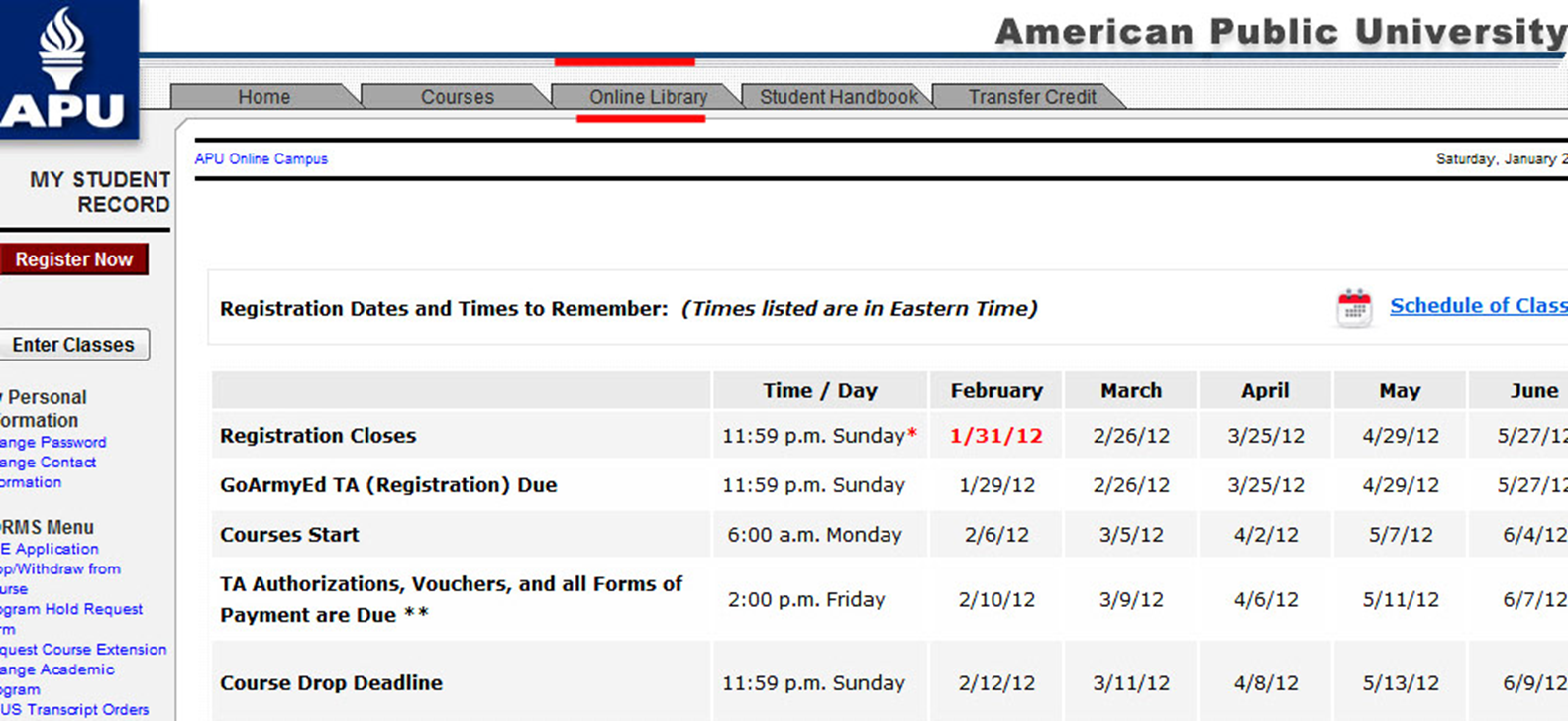 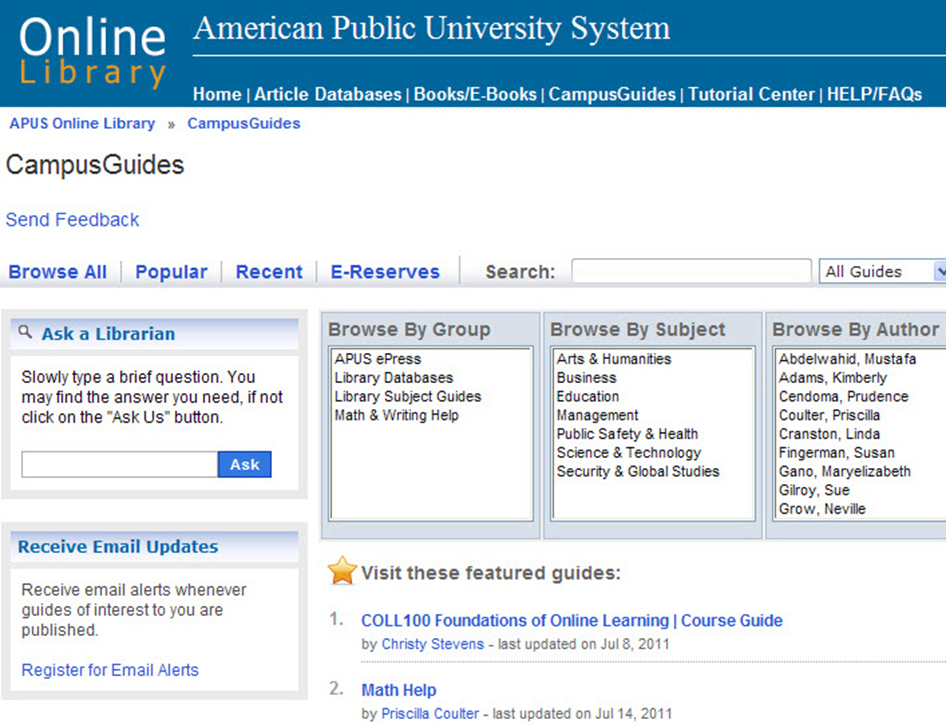 Project Affordances (ROI) Synthesizing Library Holdings,  Electronic Course Materials and E-Press
With the Online Classroom (LMS, SAKAI)
Online Course Guides as Direct Curriculum Replacement School, Program, Department or Course
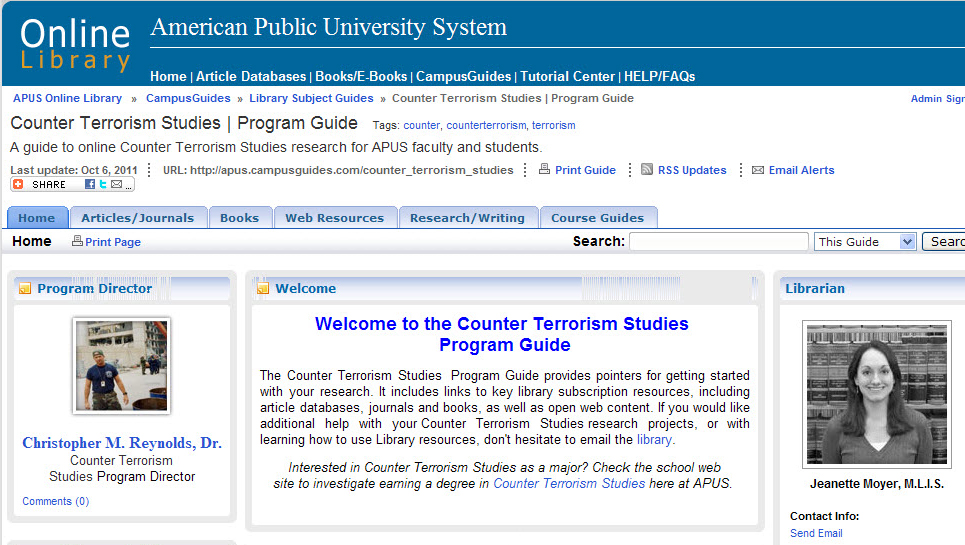 System Wide Application of Media/Curriculum Possibilities Spin off Grant Opportunities (OCIST)
Online CampusLibrary/University Opportunities (ROI)
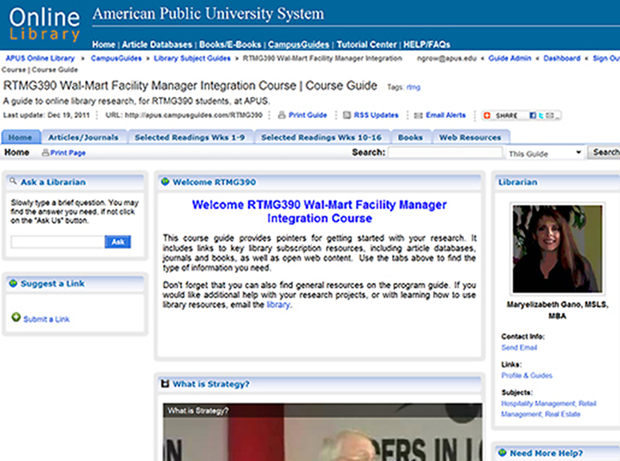 Curricular 
ReplacementPossibilities

Secondary
MultimediaBibliographic Resource

Publically AvailableMarketing/Brand

600 Online Course Guides
Currently Complete.
Online Course Guides
Revitalized Partnerships and Definitions for Library, Librarians  and FacultyCentral Library Relevance
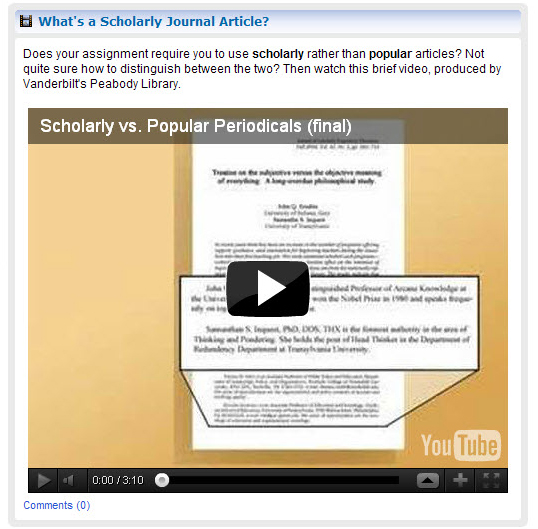 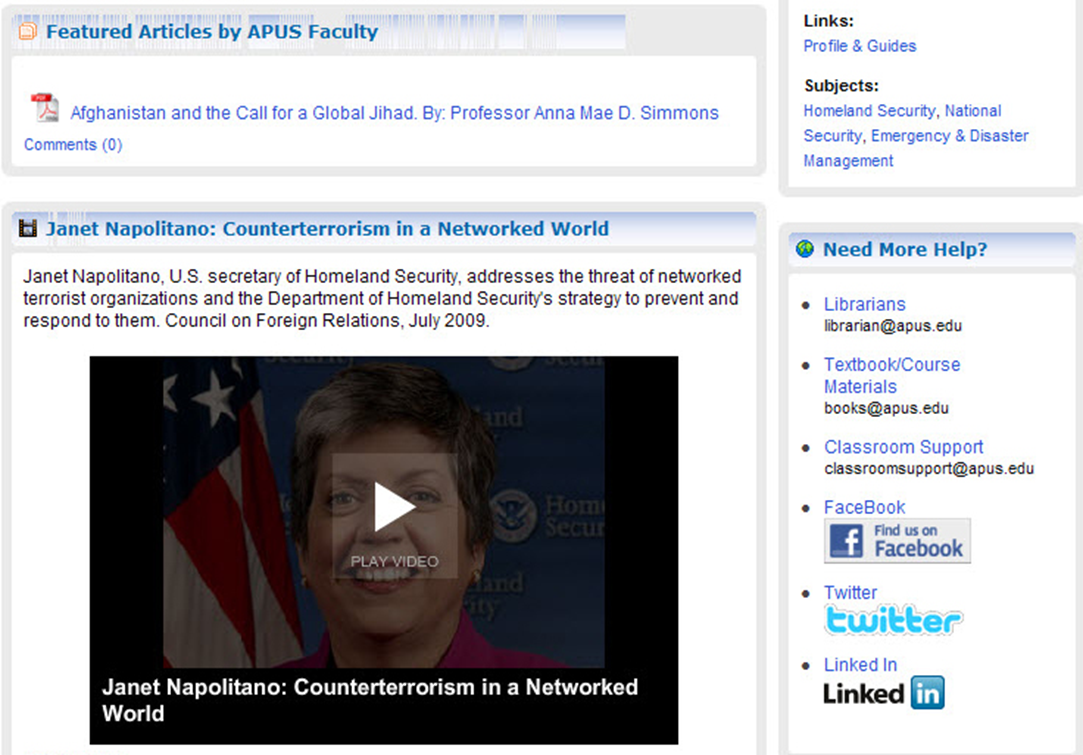 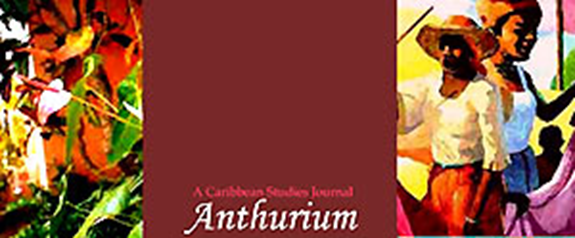 New Partnerships with  University, Faculty, Research and Course Possibility
Thank You For Coming





Questions?
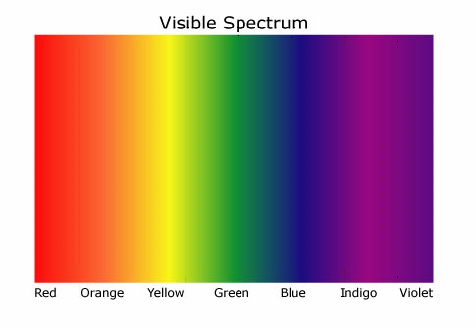 Contact Information: Ray Uzwyshyn, Ph.D. M.L.I.Sruzwyshyn@gmail.com